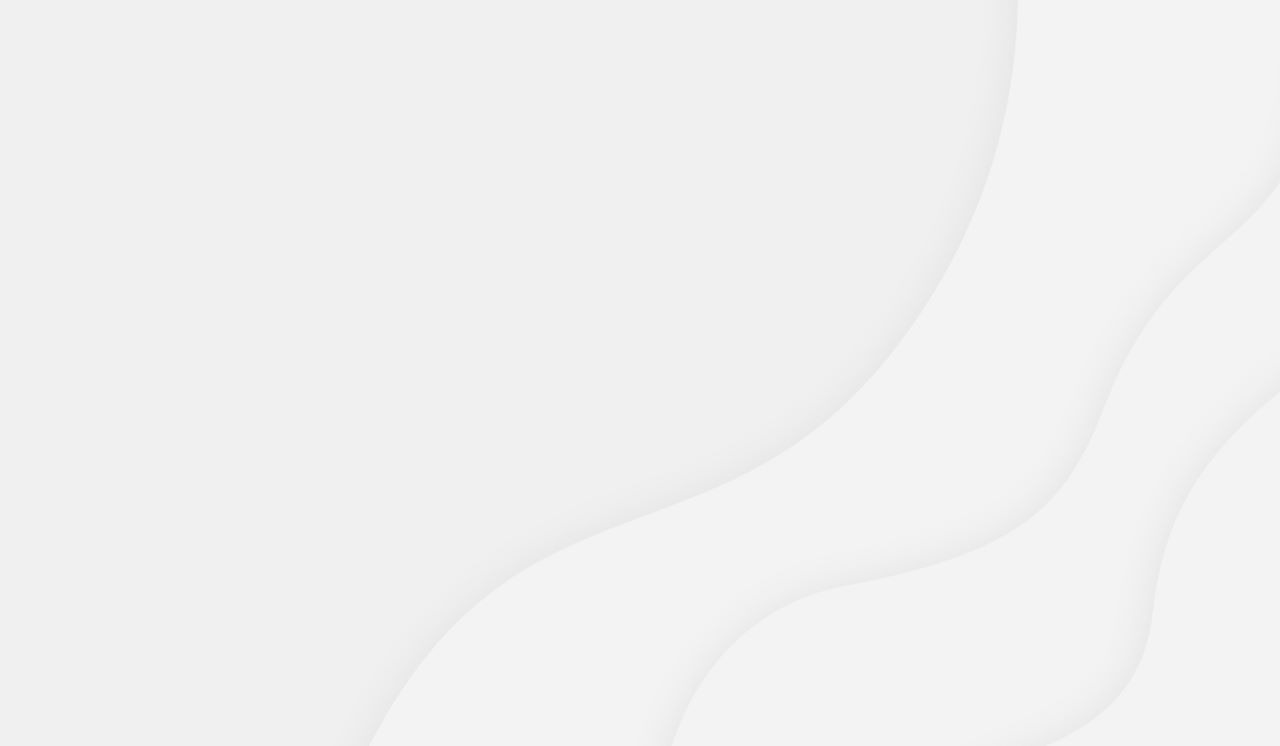 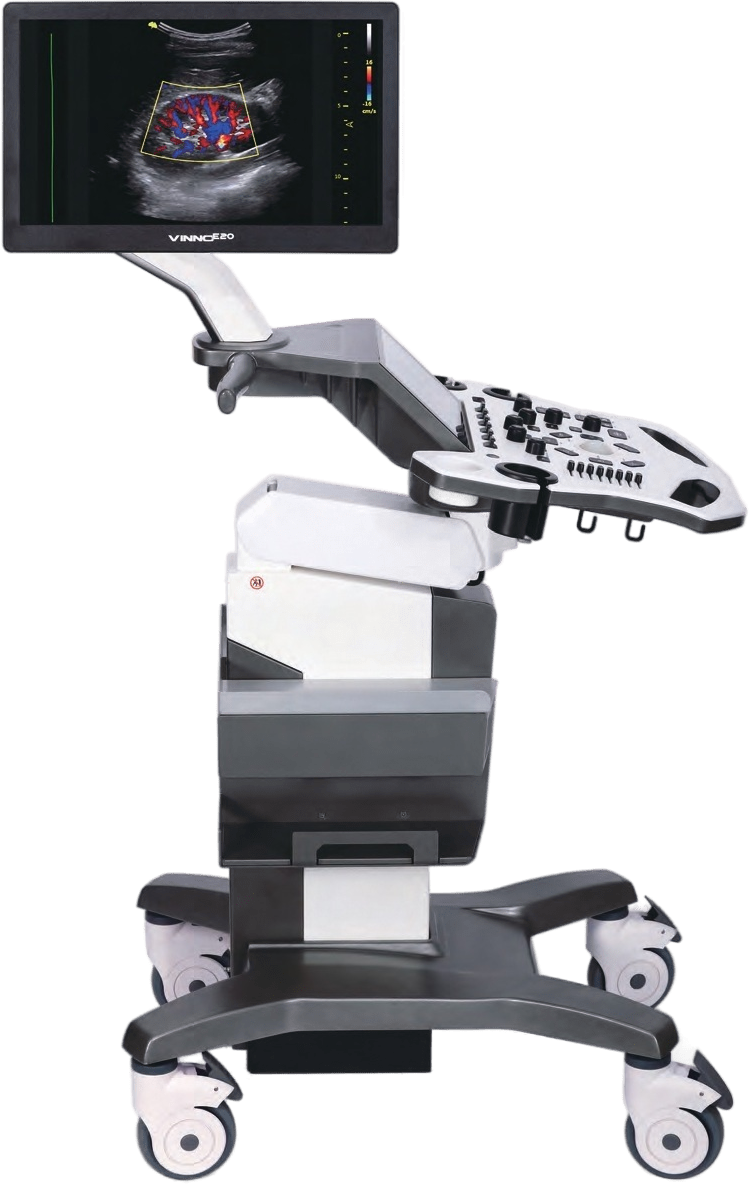 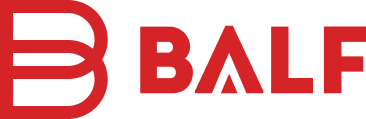 Ультразвуковой
сканер VINNO X2 VET
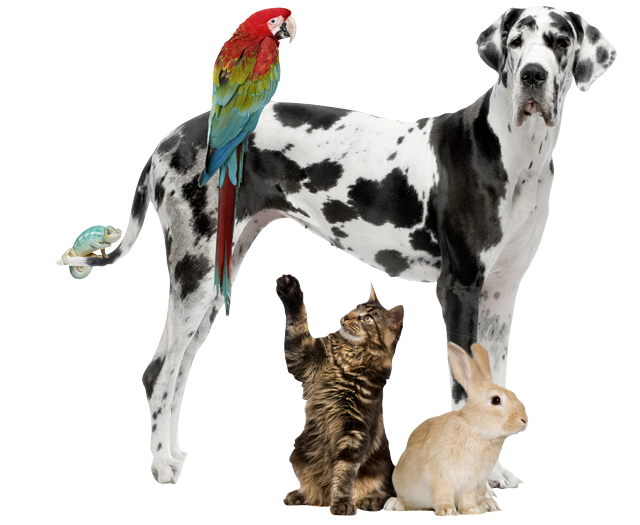 ooobalf.ru
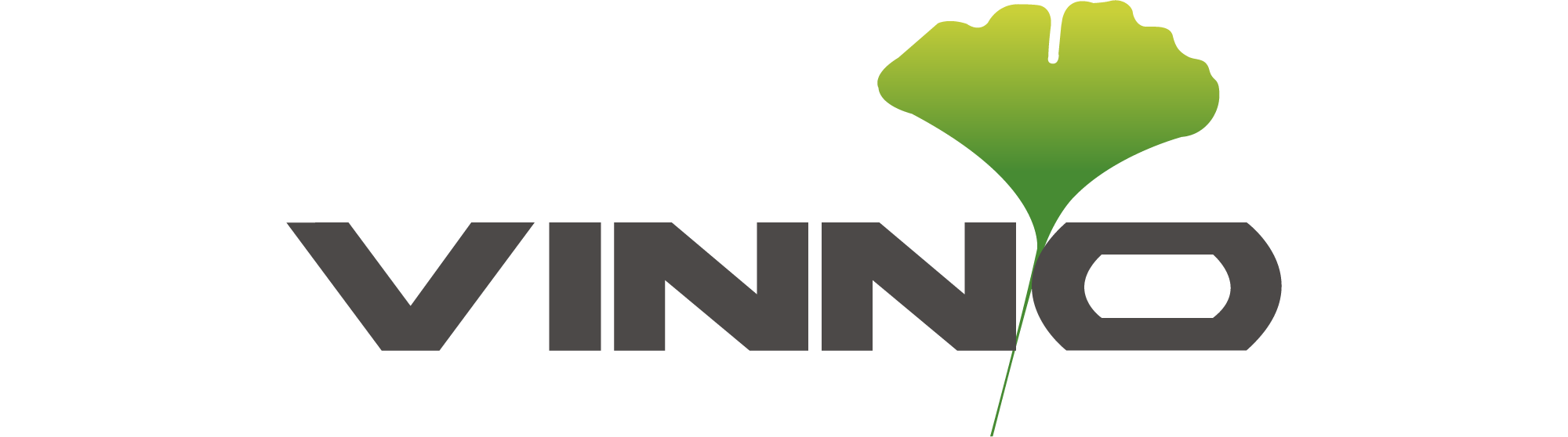 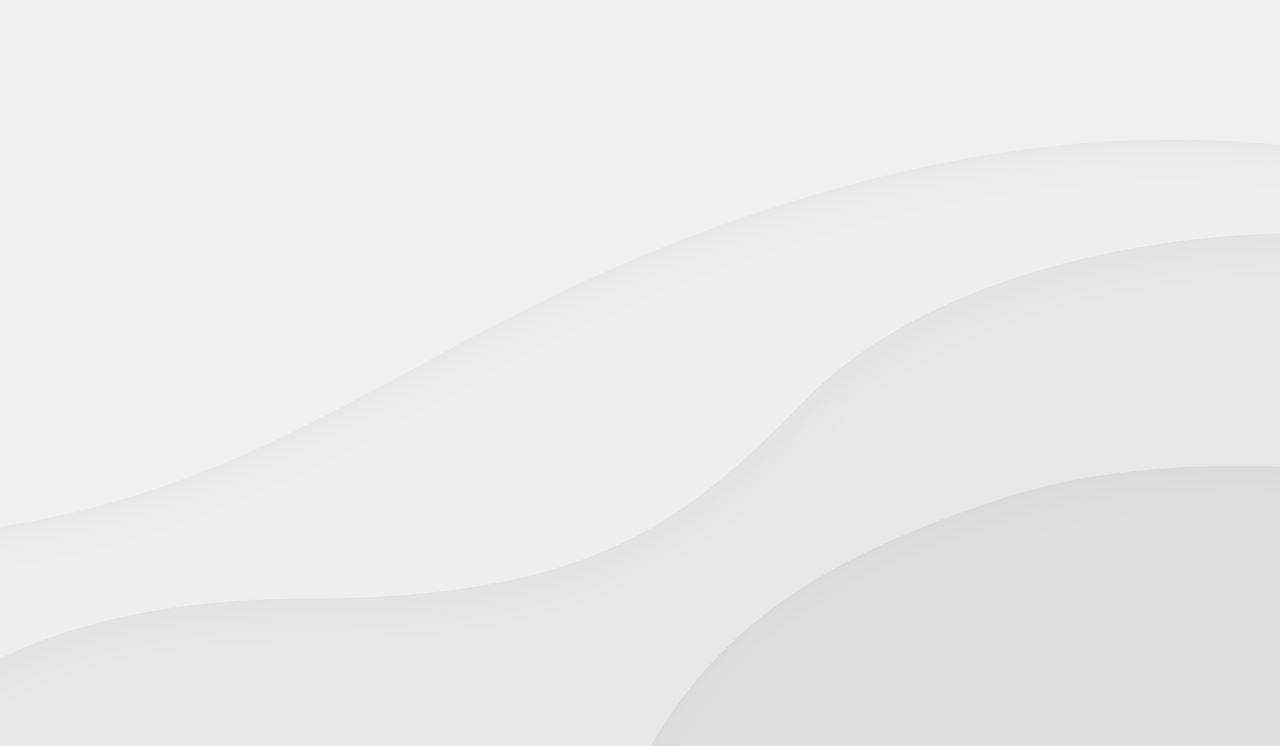 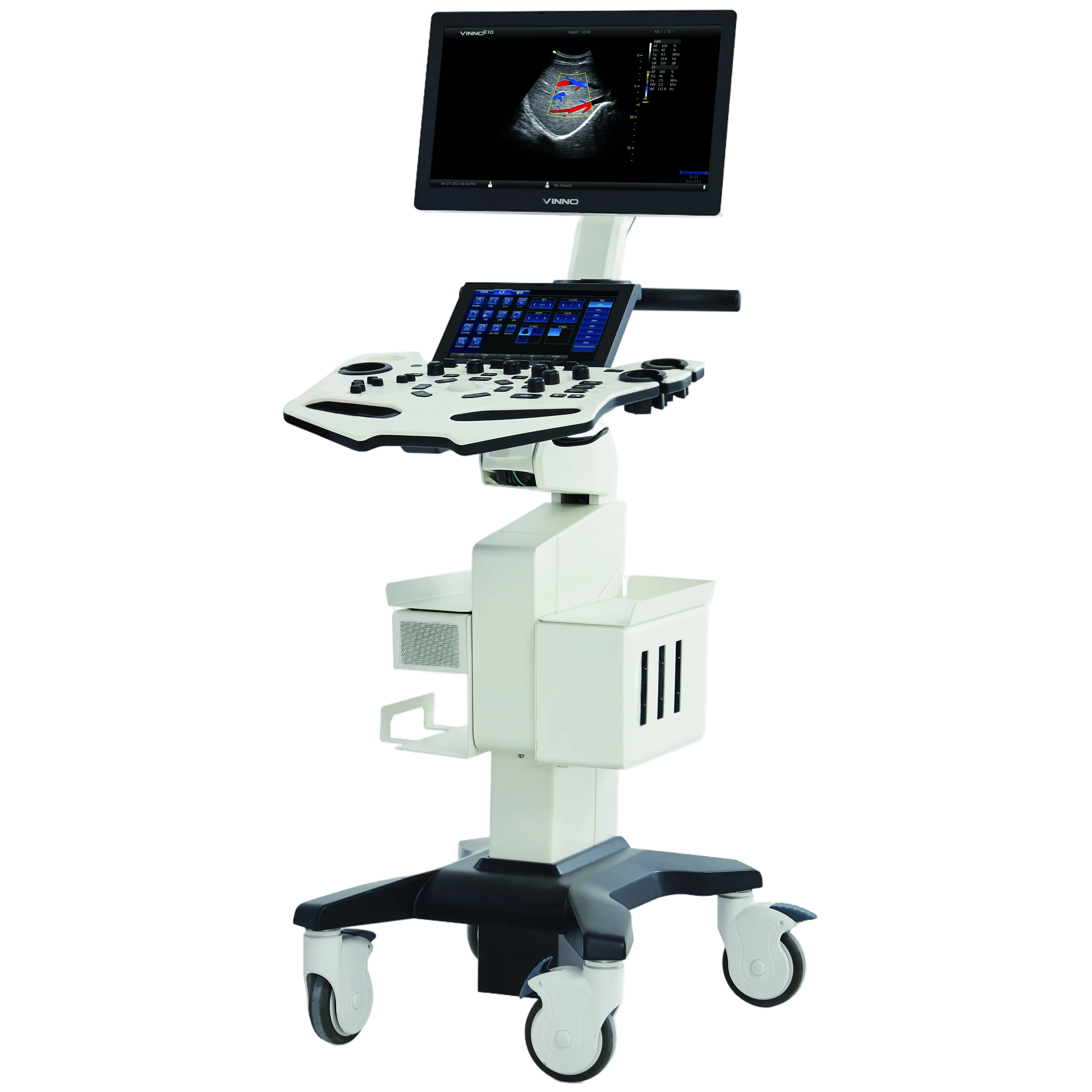 Ультразвуковой сканер VINNO X2 VET
Система VINNO X2VET представляет собой компактную систему с полным набором функций. Ее превосходная производительность и мобильность подходят для большинства современных,  небольших ветеринарных клиник, исследовательских лабораторий, в условиях операционных.
Благодаря алгоритмам обработки, разработанным на основании больших объемов радиочастотных данных, полученные изображения обладают сверхвысоким контрастом и разрешением. Платформа также поддерживает цифровую широкополосную сеть нового поколения до 25 МГц и лучеформирователи с высоким разрешением, обеспечивая тем самым превосходную производительность обработки каналов высокой плотности.
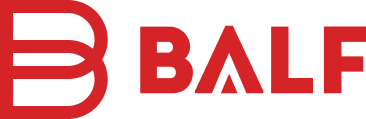 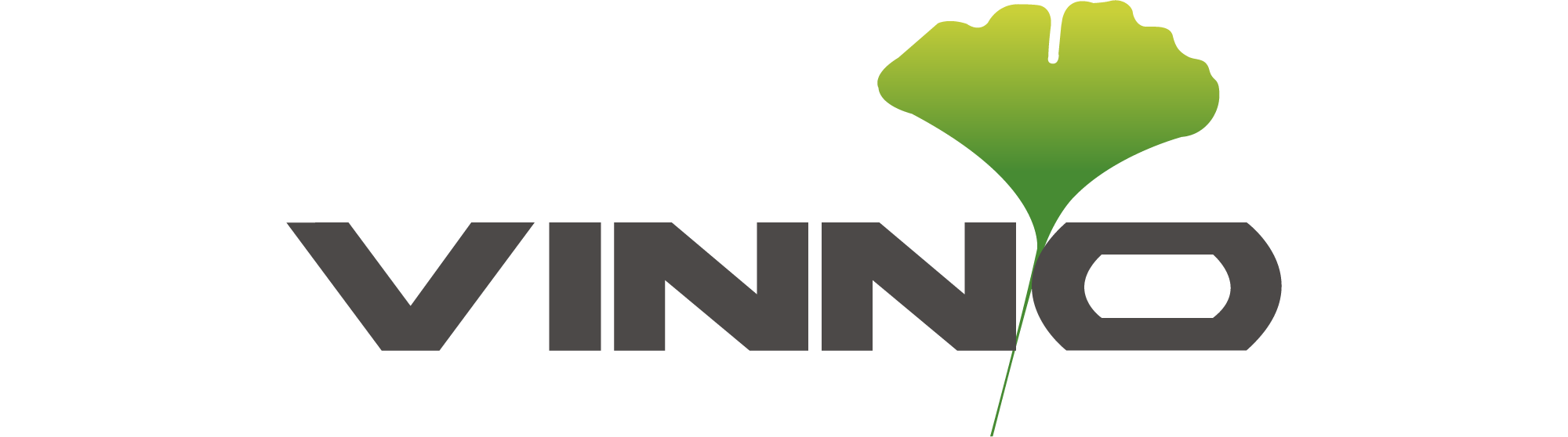 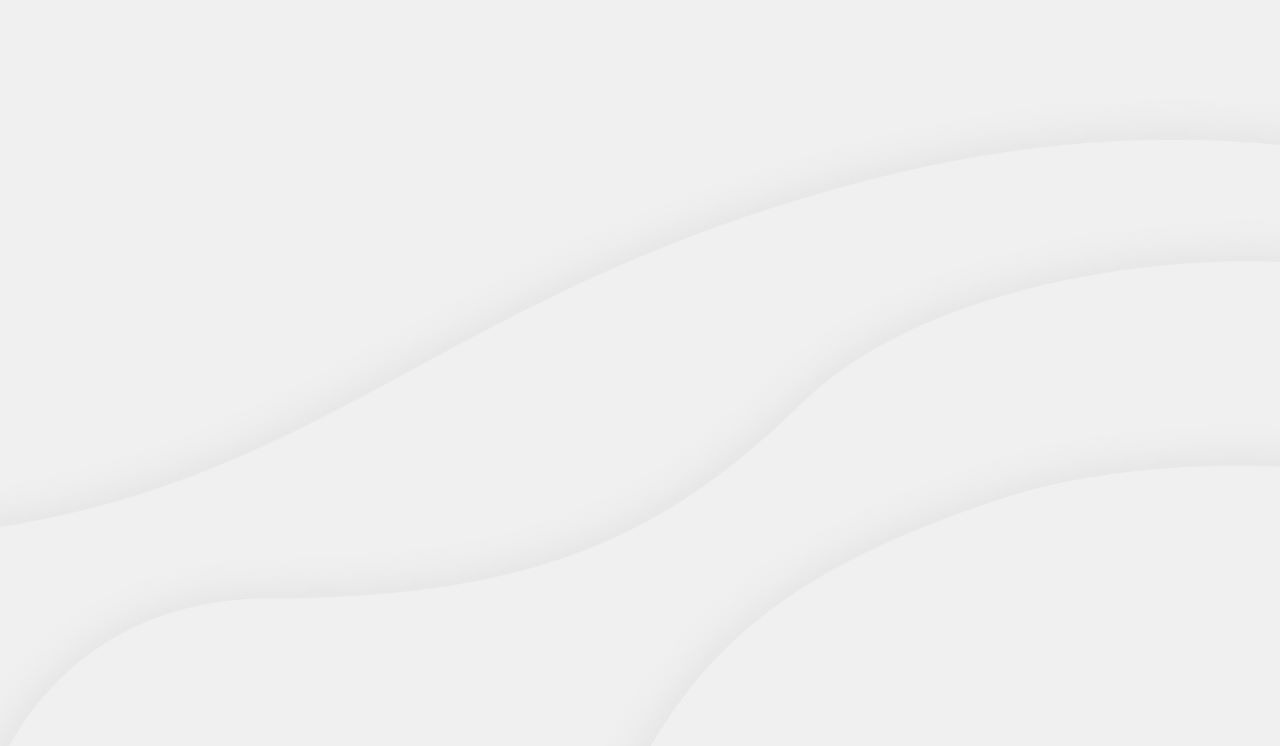 Инновационная платформа,кристальная четкость изображений
Инновационная ультразвуковая RF-платформа VINNOПлатформа обработки данных радиочастотного сигнала для достижения лучшего разрешения и четкости
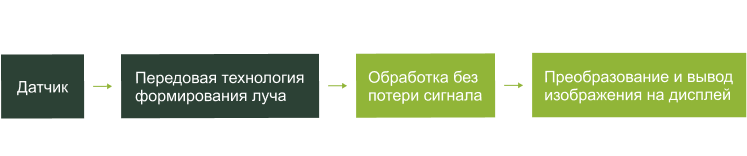 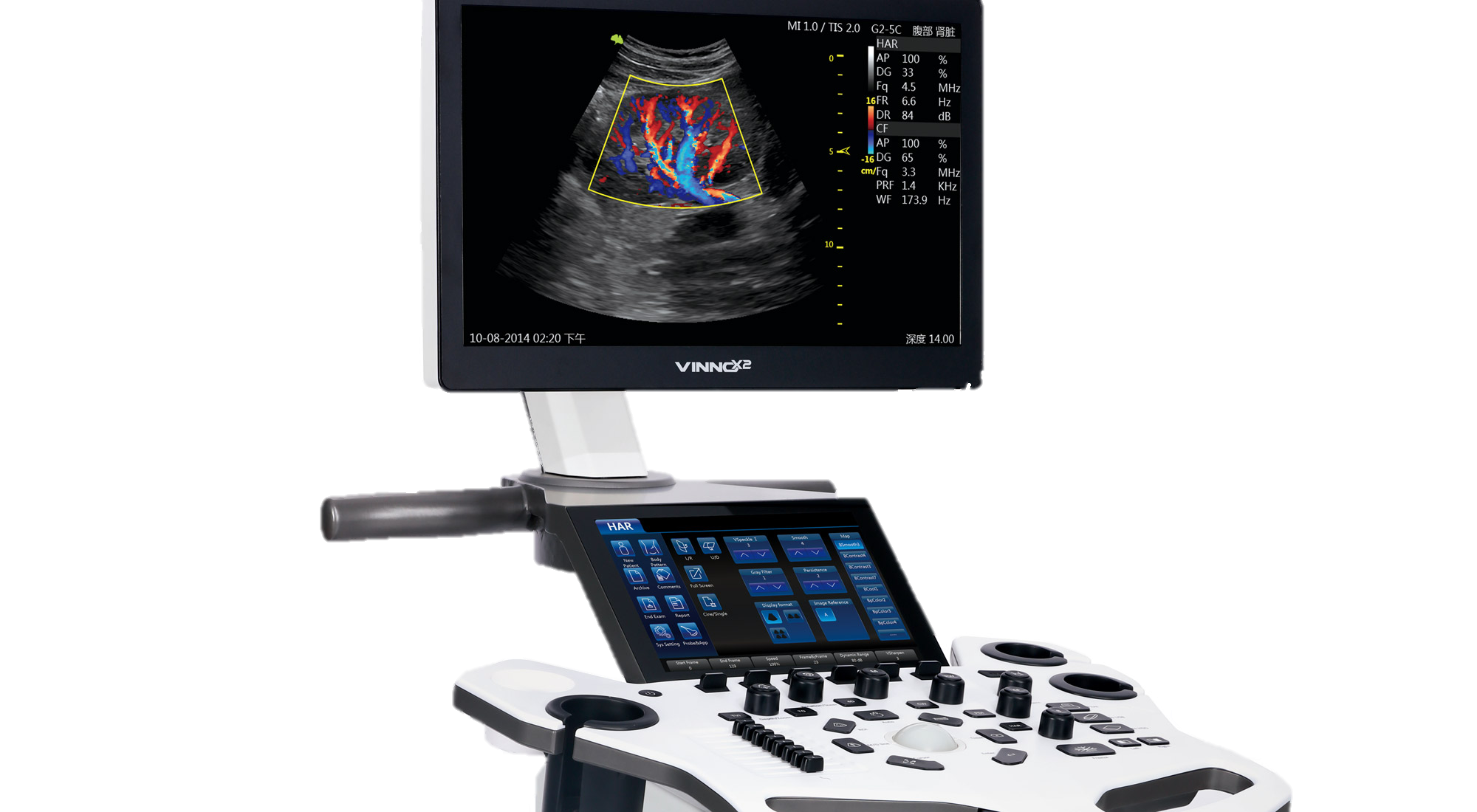 Больше данных для получения изображения лучшего качества
Алгоритм обработки на основе данных сигнала, а не данных изображения
Нелинейная демодуляция в сильный сигнал
Гибкий алгоритм обработки данных
Более точный и более высокий расчет шага
Передовые технологии визуализацииТехнологии VFusion/VSpeckle/VTissue/Pulse Inversion Harmonic (импульсная инверсная гармоника)
Возможность дополнительных кардиологических функцийCW/TVI/TVM/Color M/AMA
Различные полезные инструментыПростое сравнение/РЧ-масштабирование/полноэкранный режим/Технология Tview/Технология
Эргономичный дизайни функциональность
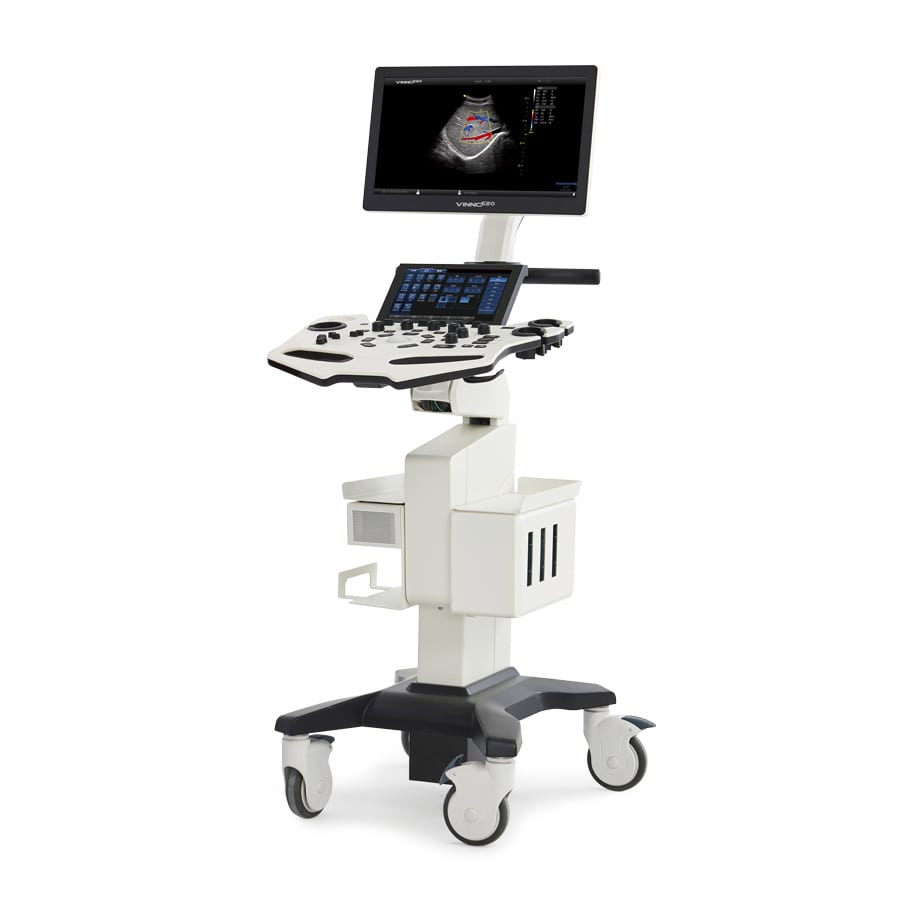 19  дюймовый монитор высокого разрешения
Регулируемый угол наклона монитора
10 дюймовая высокочувствительная сенсорная панель
3 съемных держателя для датчиков
DVD-рекодор
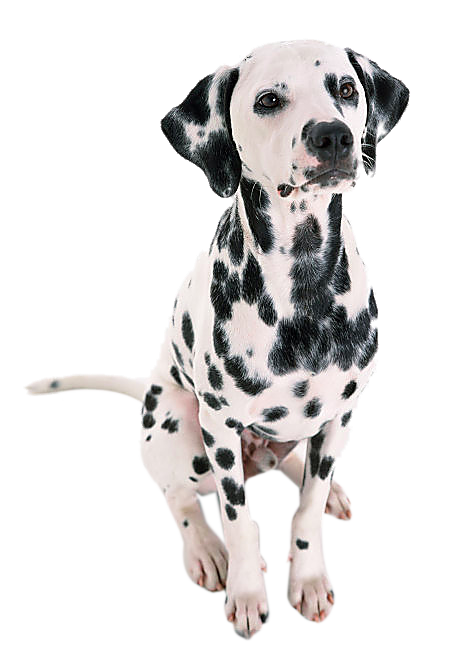 3 порта для датчиков
Комплект универсальных колес для хорошей мобильности
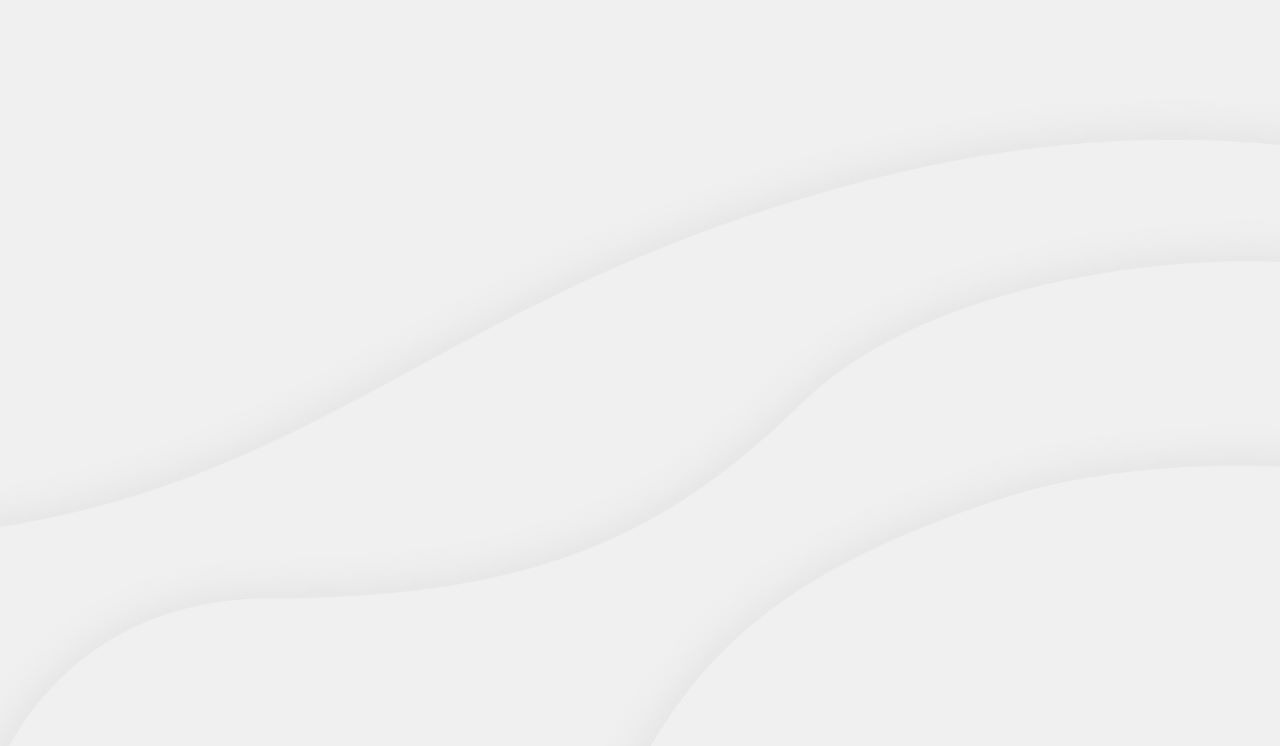 Доступные датчики
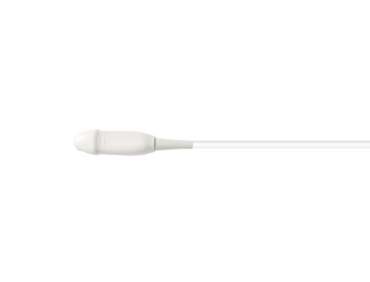 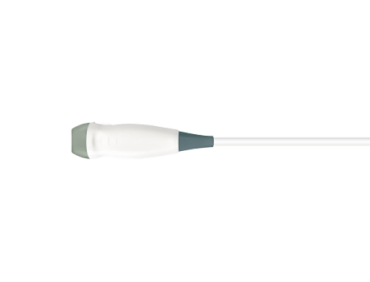 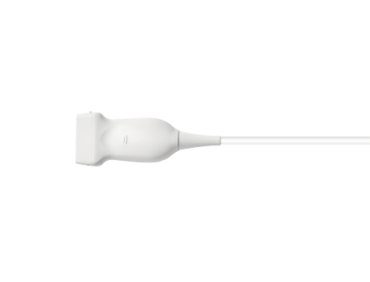 Педиатрический кардиодатчик G3-10P
Высокочастотный линейный датчик F4-12L
Микроконвексный педиатрический датчик G4-9M
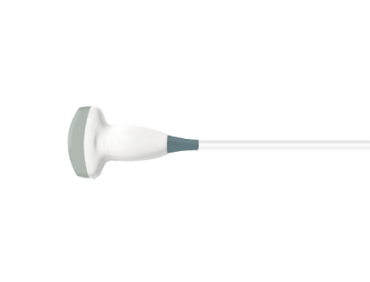 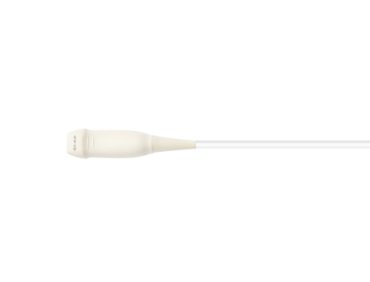 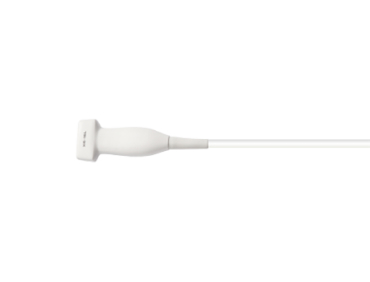 Фазированный датчик G1-4P
Конвексный датчик F2-5CE
Линейный датчик X6-16L
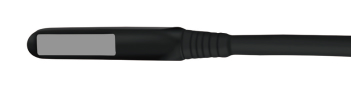 Линейный внутриполостной датчик G4-12LV
Сравнение с другими моделями
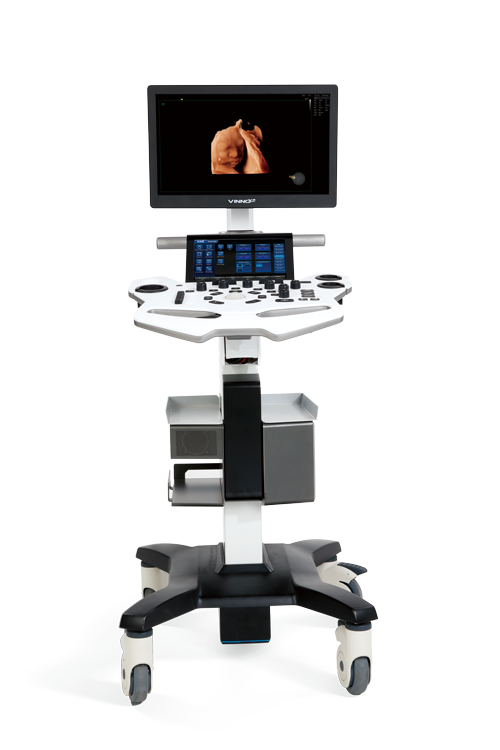 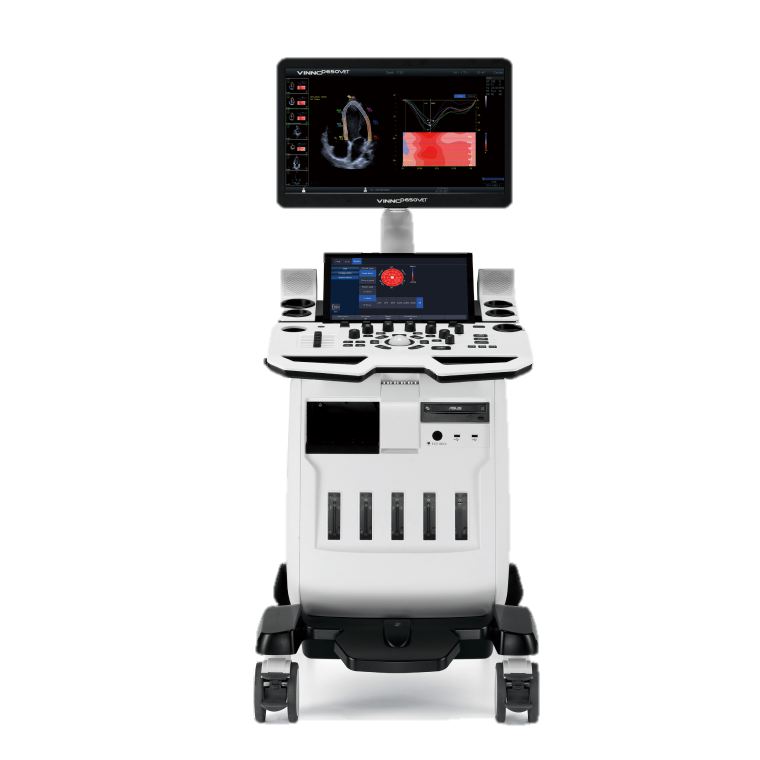 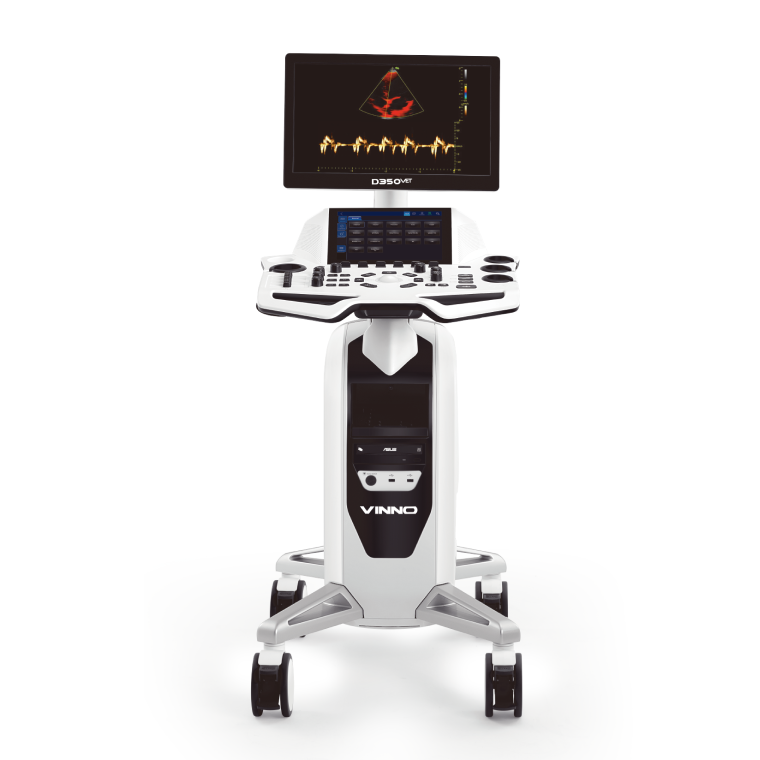 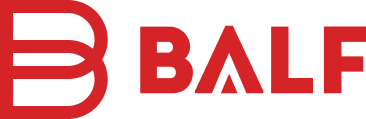 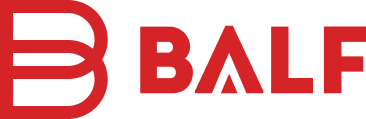 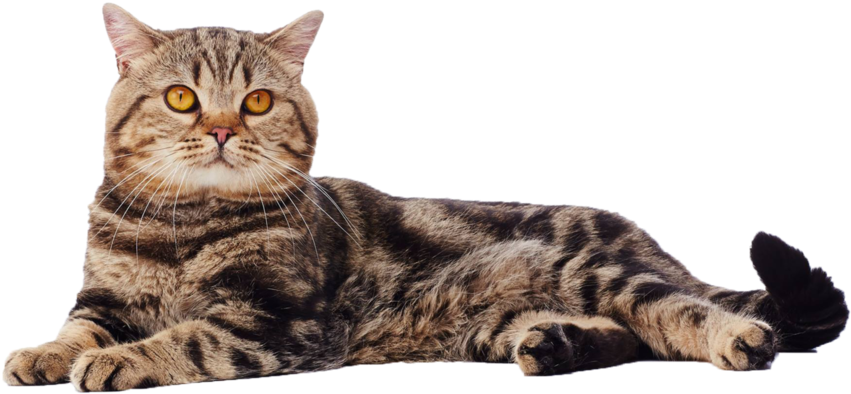 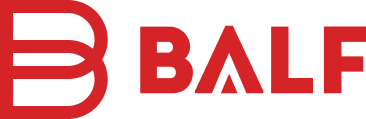 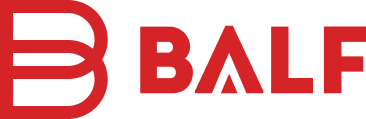 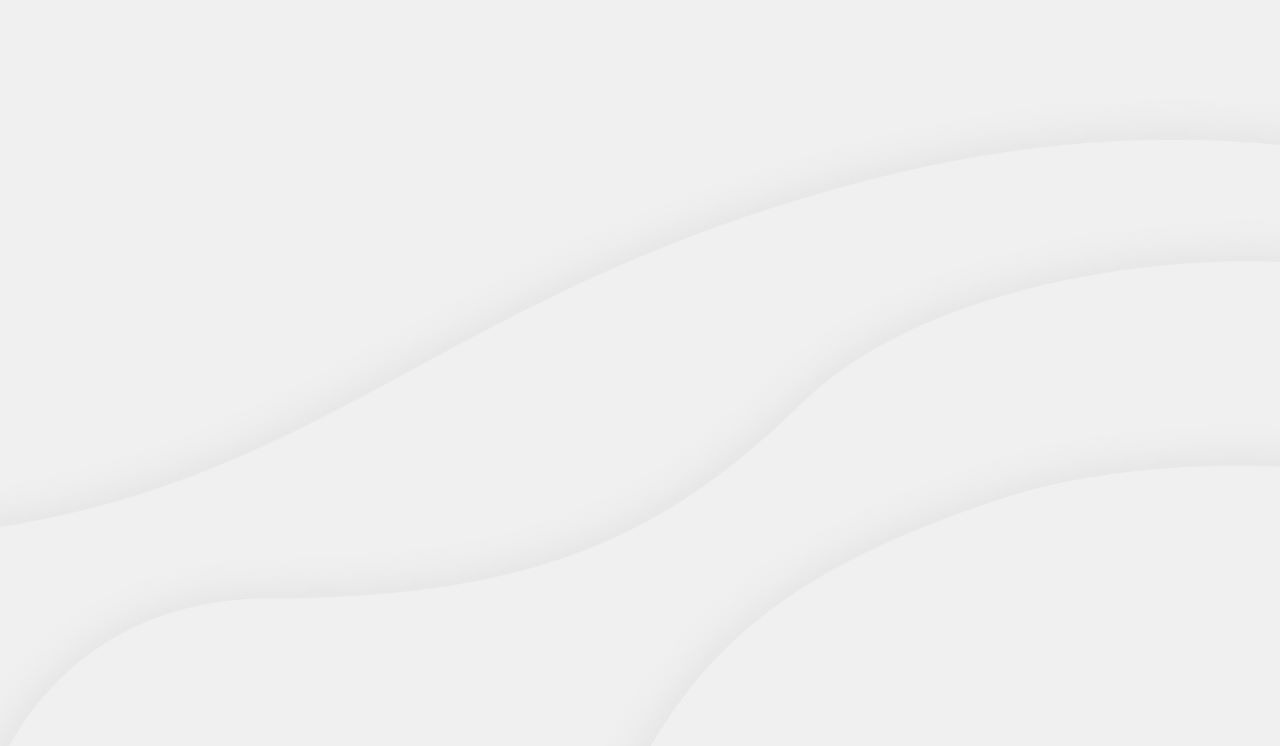 Для оформления заказа звоните
Санкт-ПетербургМосква
КраснодарБесплатный звонокпо России и СНГ
8 812 509 63 93 
8 495 150 43 61 
8 816 207 29 97
8 800 333 13 98
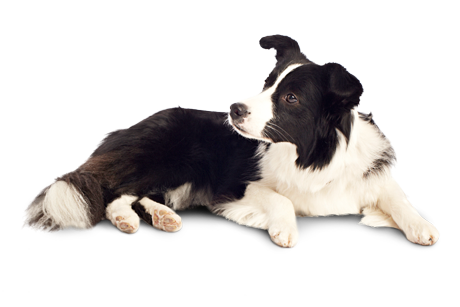 ooоbalf.ru
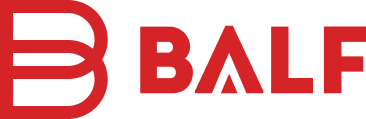